LOS PLANETAS!
By Sarah Manning 
x
Mercurio!
Mercurio es el primer planeta y bastante pequeno creo que mercurio es bastante aburrido.
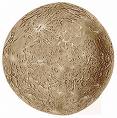 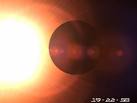 Marte!
Marte es bastante grande y rojo. Tambien marte es muy muy muy estupendo!!!
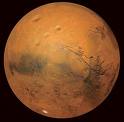 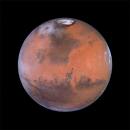 PLUTÓN!
Plutòn es muy muy muy frio y pequeño pero bastante aburiddo!
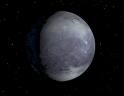 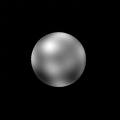 Júpiter!
Júpiter es rojo y naranje  y muy muy muy grande! Es tambien bonito.
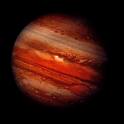 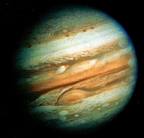 Saturno!
Saturno es bastante grande y fenomenal! Saturno tiene 61 lunas. Tambien bastante coloraso.
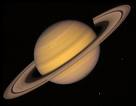 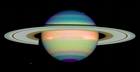 Venus!
Venus es muy coloraso y bastante pequeno! Venus es el segunda planeta. Creo que venus es bonita!
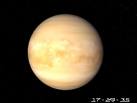 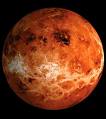 La tierra!
La tierra es el estupendo! La tierra es tambien bonito y coloraso y frio. Creo que la tierra es fantastico!
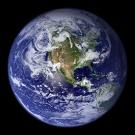 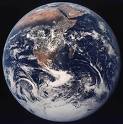 Urano!
Urano es el septmo planeta. Tambien urano es muy frio!  Creo que urano es bastante aburrido!
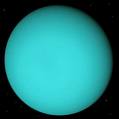 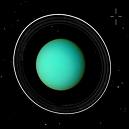